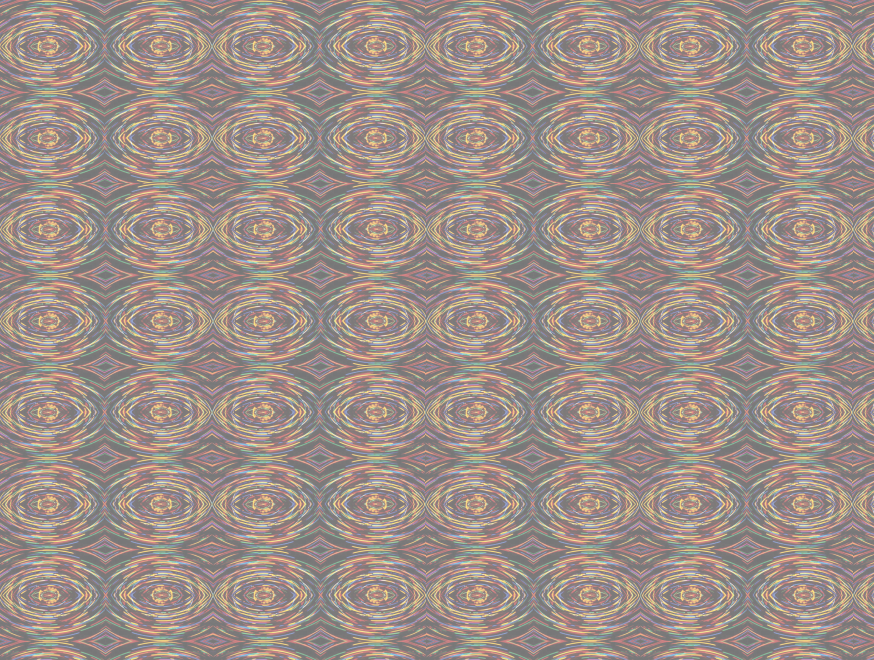 Chapter 6INTERNATIONAL DECISIONSUPPORT SYSTEMS
Decision Support Systems 
For Business Intelligence
Figure 6.1:  User Interface Implications
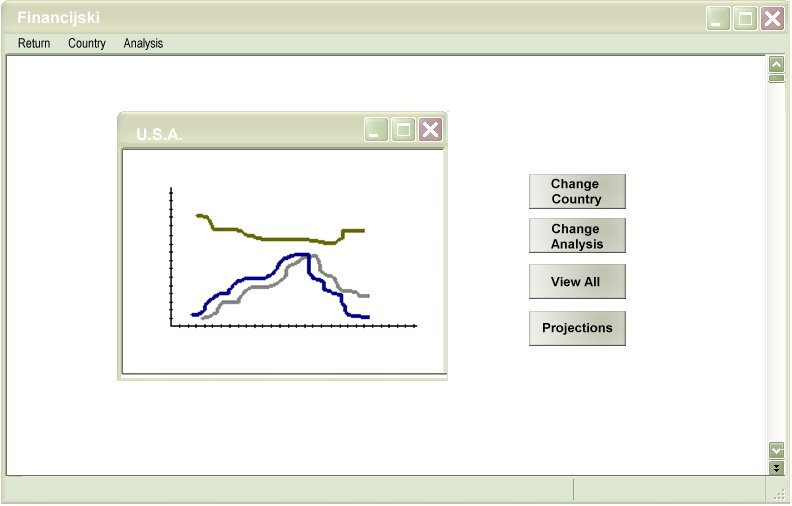 Figure 6.2a:  Language Effects on Screen Design (English)
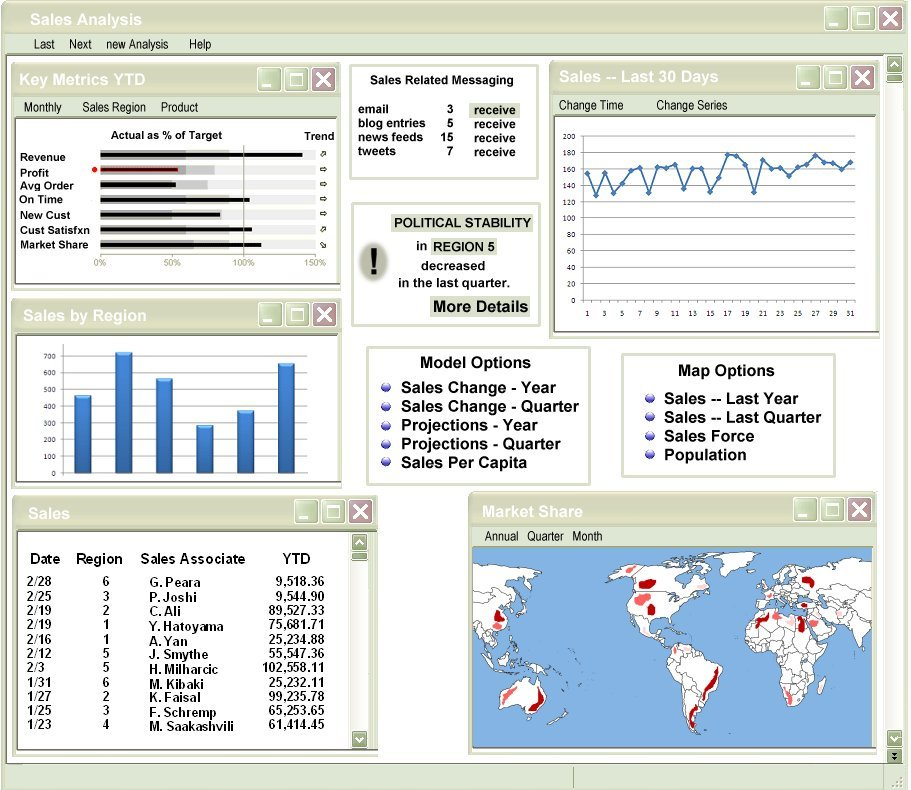 Figure 6.2b:  Language Effects on Screen Design (Chinese)
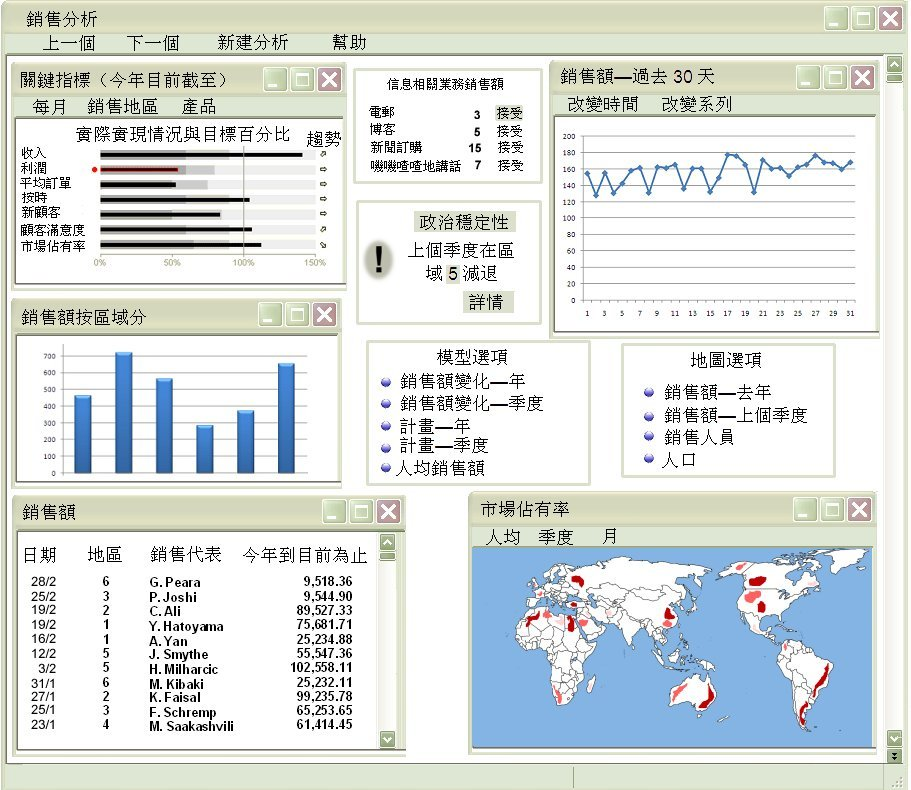 Figure 6.2c:  Language Effects on Screen Design (Arabic)
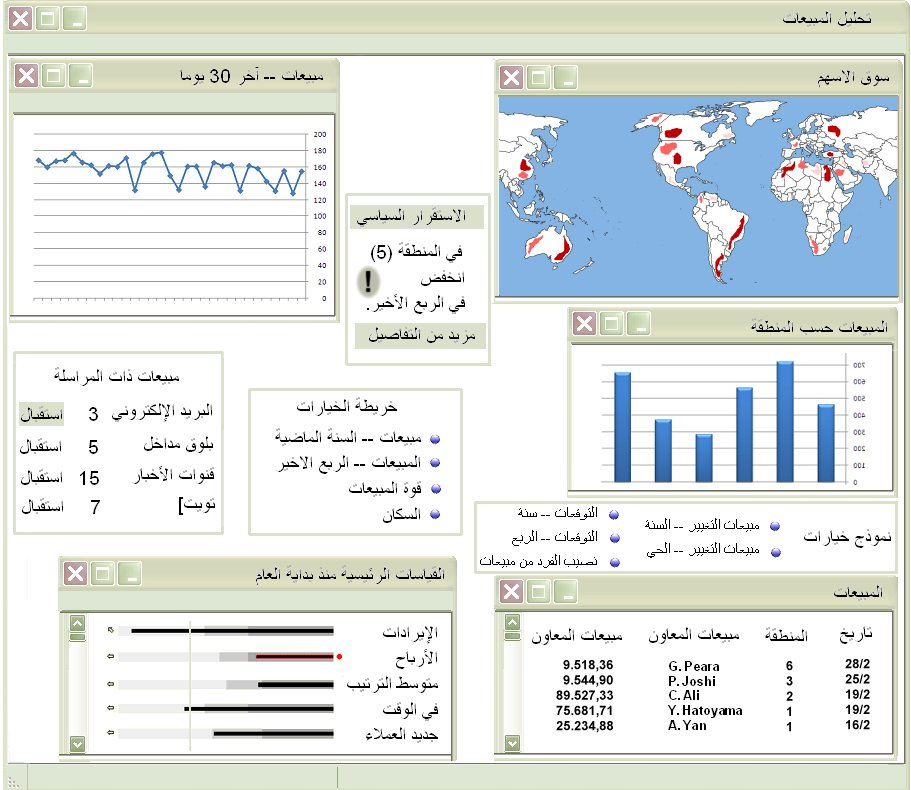 Figure 6.2d:  Language Effects on Screen Design (Japanese)
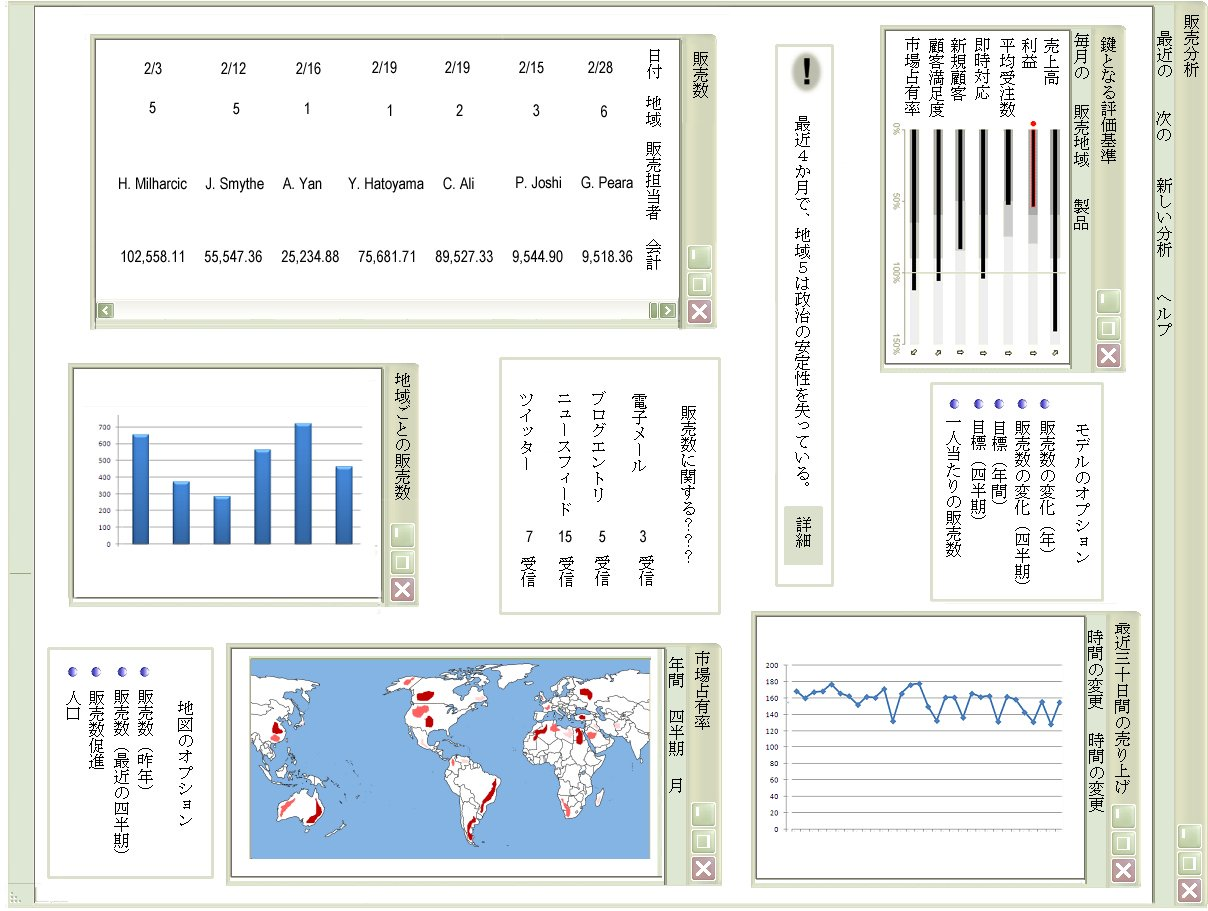 Figure 6.3:  Gestures and their Interpretation Cross Culturally
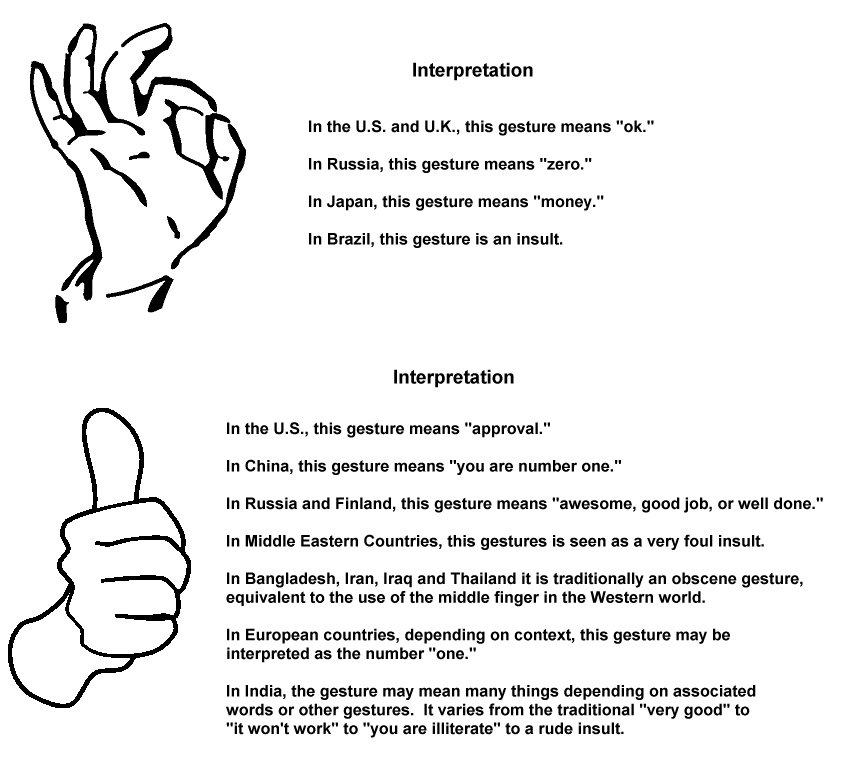 Figure 6.4:  Comparison of Cultural Assumptions
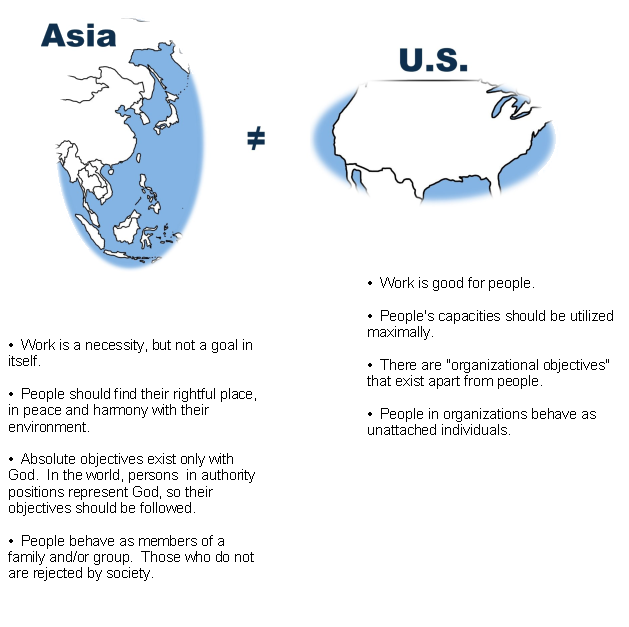 Table 6.1:  Possible Dimensions of Culture
Long Term Orientation

Attitude about Uncertainty 

Person-Nature Relation

Activity Index

Human-Nature Attitudes

Power Distance

Individualism

Masculinity Index
Table 6.2:  Cultural Scores for 12 Countries
Power         Uncertainty	                       Masculinity    Long-Term
Country	        Distance        Avoidance      Individualism       Index        Orientation
Arab Countries          80	68	         38	              53
France	                 68	86	         71	              43
Germany	                 35	65	         67	              66		31
Great Britain              35	35	         89	              66		25
Netherlands               38	53	         80	              14		44
Hong Kong	                 68	29	         25	              57		96
Indonesia                   78	48	         14	              46		
Japan	                 54	92	         46	              95		80
Brazil	                 69	76	         38	              49		65
Mexico	                 81	82	         30	              69		
United States             40	46	         91	              65		29
West Africa                77	54	         20	              46		16



*Adapted from Hofstede, G., “Management Scientists are Human,” Management Science, 40(1), January, 1994, p. 4-13.  
It is reprinted from Management Science with permission from the Institute for Operations Research and the 
management Sciences and the author.  No further reproduction is permitted without the consent of the copyright owner.
Table 6.3:  Cultural Differences and Their Effects on DSS Design
Choice of Model
     Descriptive v. Optimization
     Need for Strategic Planning
     Use of Standards
     Variables Used
     Need for Monitoring
     Variety Needs for Models

Pre-Modeling Need: Alternative Generation

Post-Modeling Needs: Sensitivity Analyses

Temporal Aspects
     Orientation of Data
     Static vs. Dynamic

Desired Access
     Scope of Access
     Individual v. Joint Use
Table 6.4:  Cultural Differences and Their Effects on DSS Design
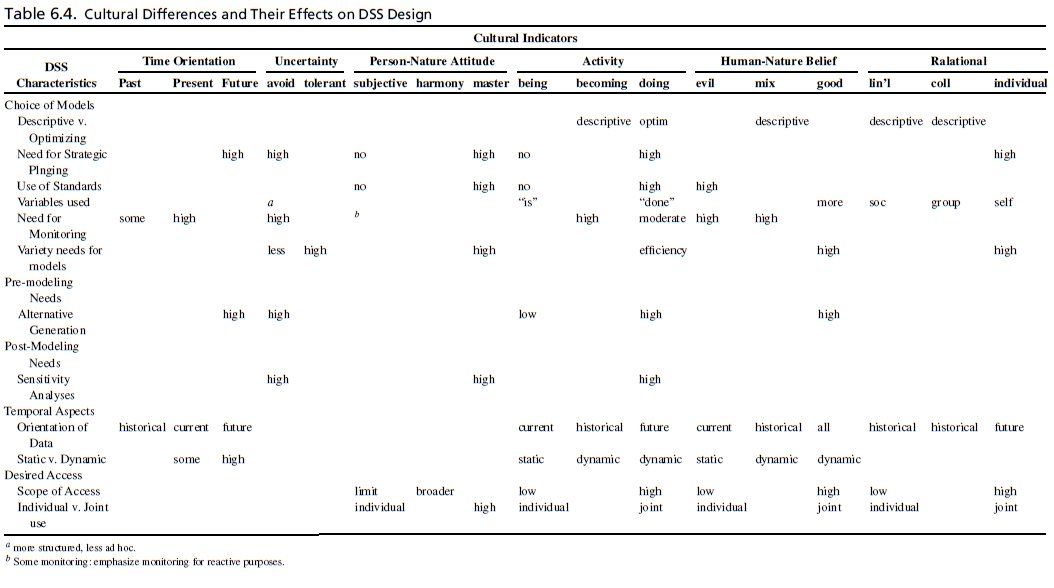 Figure 6.5:  Intelligent Assistance
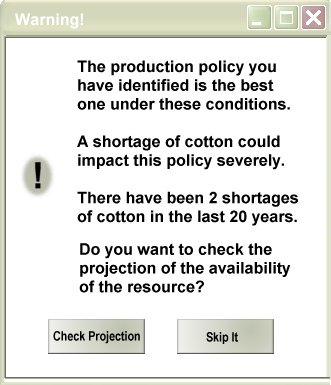 Figure 6.6:  Intelligent Assistance Encouraging Further Models
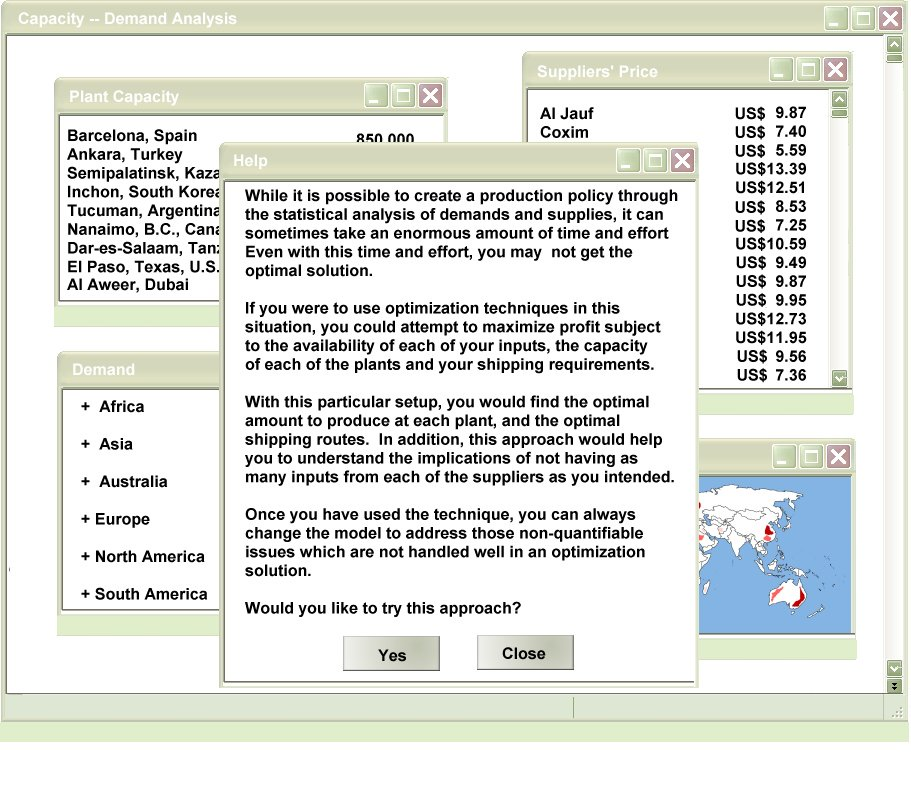 Figure 6.7:  Modeling Assistance
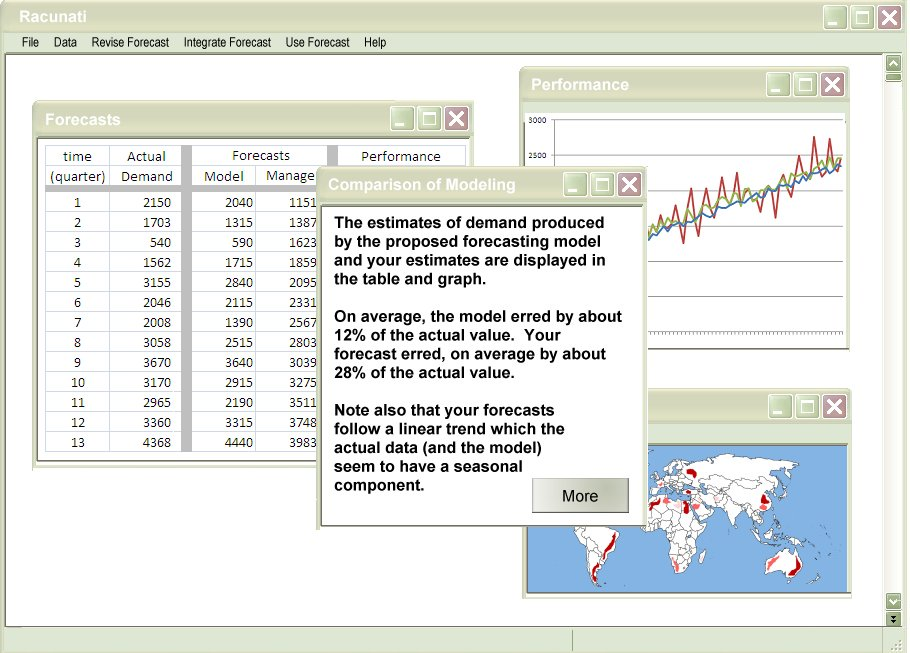 Figure 6.8:  Transnational Support
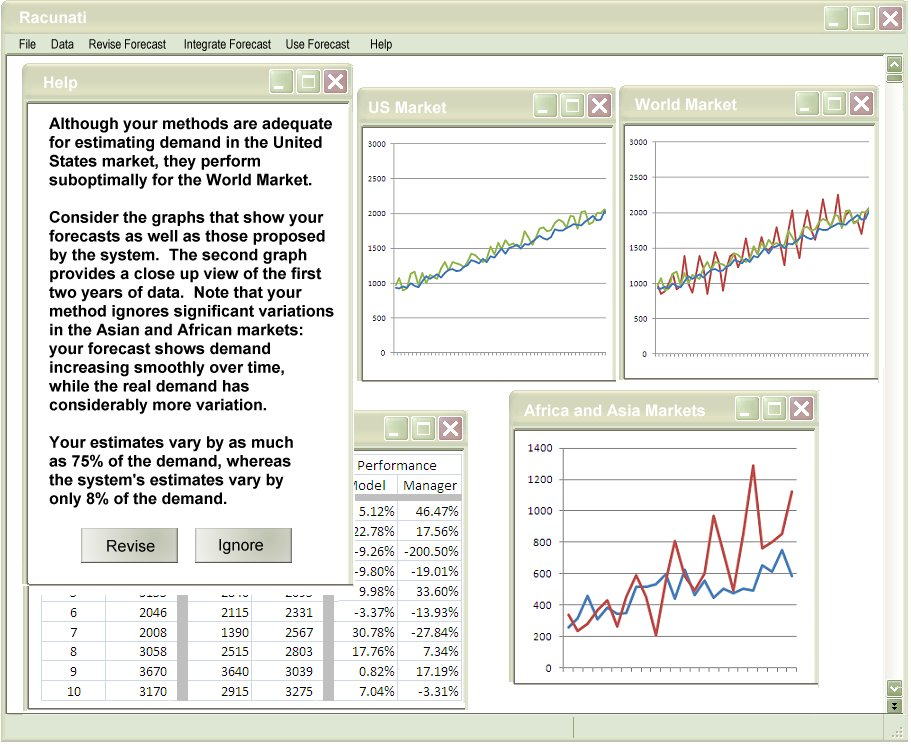